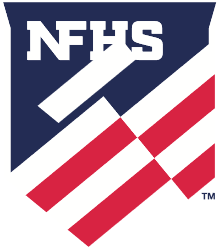 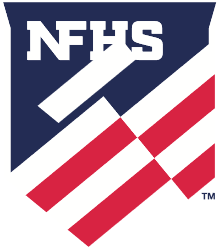 The Passing Game
September 16, 2019
Ed Dubish
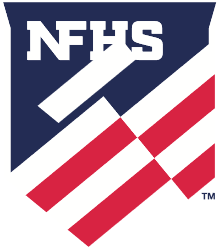 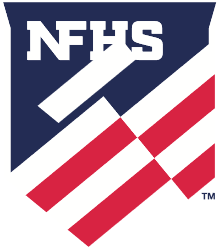 The Passing Game
A passer is a player who throws a legal forward pass.  He continues to be a passer until the legal forward pass ends or until he moves to participate in the play. (2-32-11)

The key to the definition is “after it is clear the ball has been thrown” and the pass needs to be a legal forward pass.
Only difference in the definition from NCAA & Fed is the “legal” in legal forward pass. 	
This is important when determining Roughing the Passer (more to come on roughing – stay tuned)
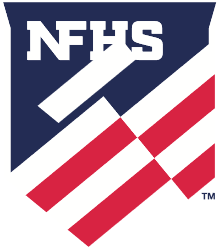 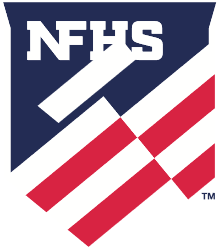 The Passing Game
A “simultaneous catch” causes the ball to become dead and possession belongs to the offensive team.

If airborne, both players need to return to the ground inbounds.  
Contact with the ground does NOT have to be simultaneous.
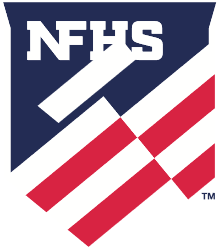 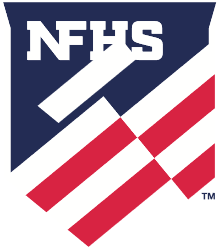 Forward Pass
Forward Pass: If the pass is towards the opponent’s end line, then it is forward.

If it’s not forward the pass is backward (parallel to the LOS is NOT forward). 
Once the passer starts his arm forward, it’s a forward pass, regardless of which direction the ball leaves his hand or where the ball lands.
When in doubt, the pass is forward!!!!!!!
Batting a forward pass in any direction by eligible players of either team is Legal.
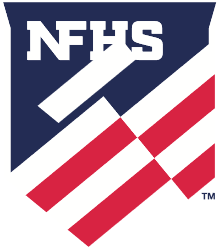 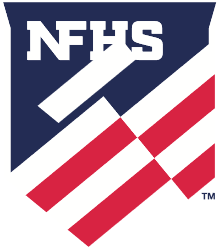 Legal and Illegal Forward Passes
Conditions where a forward pass is “illegal”:
It is thrown when the passer is beyond the NZ.  (Both feet are required to be behind the NZ when the ball is thrown, otherwise it’s illegal – the passers arm is ok)
It is the second forward pass by Team A during a down.
It is thrown by either team after a change in possession.
It is thrown “under duress” into an area where there is no “eligible” Team A receiver.
It is intentionally grounded to save yardage and/or time.
The passer who is spiking the ball in an effort to stop the clock does not release a hand-to-hand snap immediately, or does so after a muffed snap has “touched the ground”.
Intentional grounding in the end zone is always a safety!!!
Let’s ask ourselves, What was the passer’s intentions??
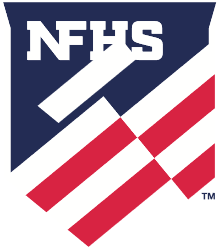 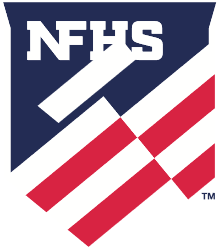 Eligibility
Uniform number and position at the snap
Only applies to Legal Forward Passes
If an ineligible player is downfield and an illegal forward pass is thrown, there is only one foul for the pass and not a second for the ineligible downfield.
If an eligible Team A player steps out of bounds inadvertently or deliberately he does not lose his status as an eligible receiver.
He can still be called for OPI and he can also draw a foul for DPI.
This is not illegal touching like NCAA – “Illegal participation”
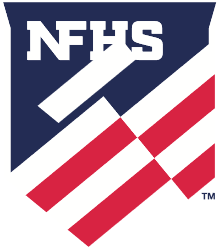 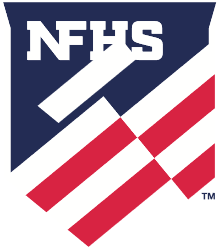 Ineligibles Downfield
My NOT venture downfield on a forward pass that crosses the neutral zone.
The exception is allow for normal line play.
Contact may NOT continue beyond the Expanded Neutral Zone (2 yards)
If the pass is caught by an ineligible receiver, the play continues.
This is a foul for illegal touch. 
If the ineligible receiver is downfield at anytime between the snap & pass it’s a foul. 
If the pass is tipped by Team B in or behind the NZ – NO FOUL!!
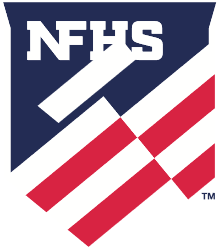 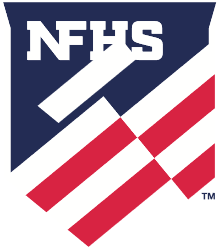 Illegal Touching
If an ineligible player, bats, muffs, or catches a legal forward pass, it is a foul for illegal touching.

Applies equally behind and beyond the NZ

5 yard penalty & loss of down enforced under all-but-one (loose ball play)

Lets try and make this call when it’s an “intentional act”.  Can you call a foul for ineligible downfield?  Think it through!
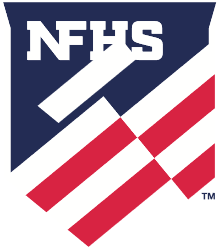 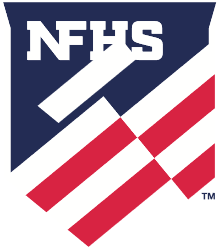 Possibilities For A Completed Pass
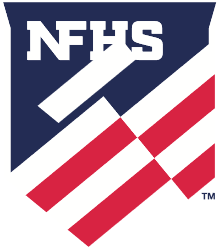 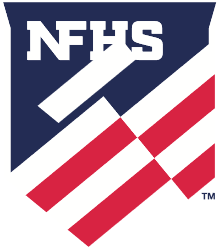 Downfield Contact & Pass Interference
Downfield Contact: If “illegal contact” is made prior to the pass being thrown it’s a foul for “Illegal Use Of Hands” (10 yard penalty)
This includes continuous contact.
It is Pass Interference if any player who is beyond the NZ interferes with an eligible opponent’s opportunity to move toward, catch or bat a pass.  It applies under the following conditions:
Legal Forward Pass that crosses the NZ & untouched by Team B in or behind the NZ.
Physical contact is necessary
“Catchability” is NOT a factor.
Always a 15 yard penalty (or half the distance) & NOT an automatic 1st down.
DPI in the EZ –Half the Distance (ball snapped at or inside the B 30.
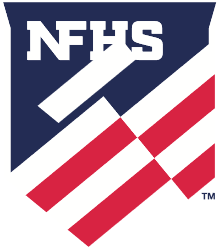 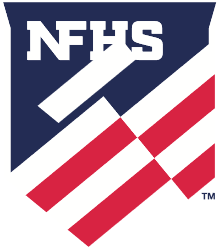 Offensive Pass Interference
Restricted from the snap until the pass is touched or incomplete.

Team A may not initial contact with the defense beyond the NZ.

Ineligibles blocking downfield beyond the Expanded NZ can be OPI 
Did the blocking downfield have a material effect on the play?  If no, lets try & call Ineligible downfield.

Whoever gets there first wins.
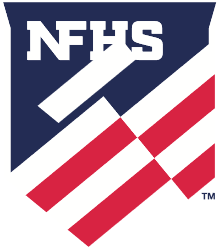 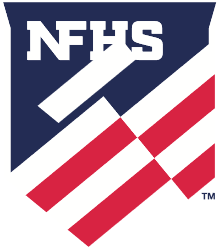 Defensive Pass Interference
Restriction begins when the pass is thrown.

Needs to be against the intended receiver or an eligible receiver in the area of the pass. (This is implied in the definition of PI)

If DPI occurs on a Team A Touchdown, the penalty carries over to the try or next kickoff (8-2-2).
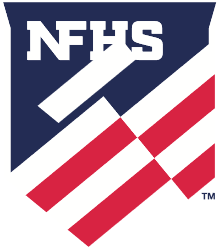 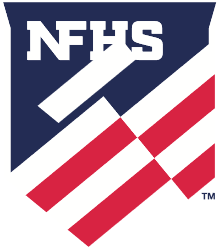 Roughing the Passer
Roughing only applies when a legal forward pass has been thrown
Definition of a passer – can’t have roughing the passer if he’s not a passer.
Enforcement: 15 yards & an Automatic 1st Down
Previous spot if the pass is incomplete, possession changes (clock on the ready) or if the last run ends behind the NZ.
 Dead ball spot for plays that end beyond the NZ.
Major fouls, except incidental facemask are roughing fouls.
Player blocked into a passer is NOT exempt!
Nothing about contact at or below the knee & driving the passer to the ground.
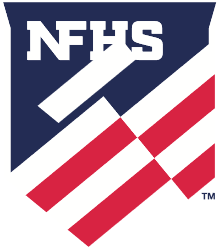 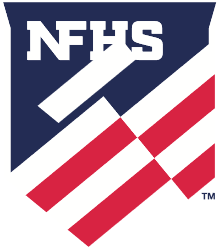 Backward Passes
Not a forward pass
It is legal to throw a backward pass out of bounds to conserve time
Dead ball spot & the clock on the snap.
Team A is not allowed to bat a backward pass in flight forward
Enforcement: 10 yards under the all-but-one principle.
Because a backward pass that hits the ground is a loose ball, it may not be batted in any direction by any player.
If a backward pass is out of bounds behind the goal line the result is either a touchback or a safety, depending on which team provided the force.
I wasn’t asked to discuss force, we can save that fun subject for another day.
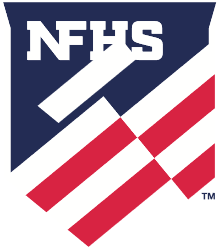 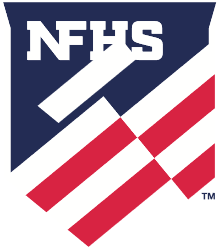 Questions?